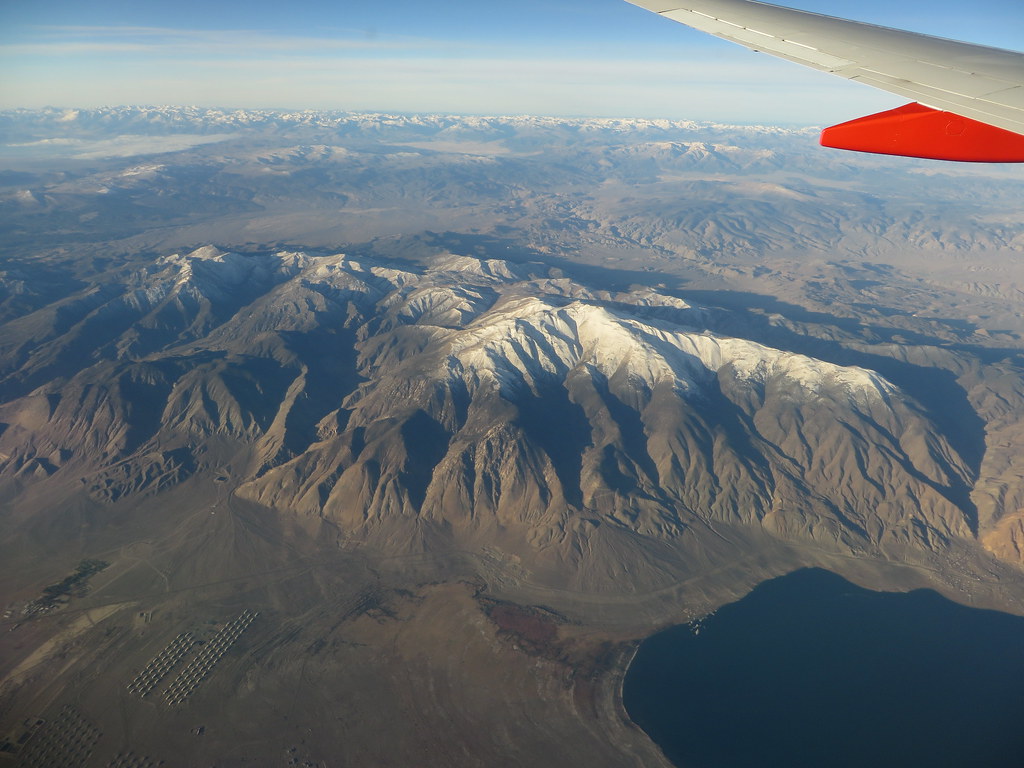 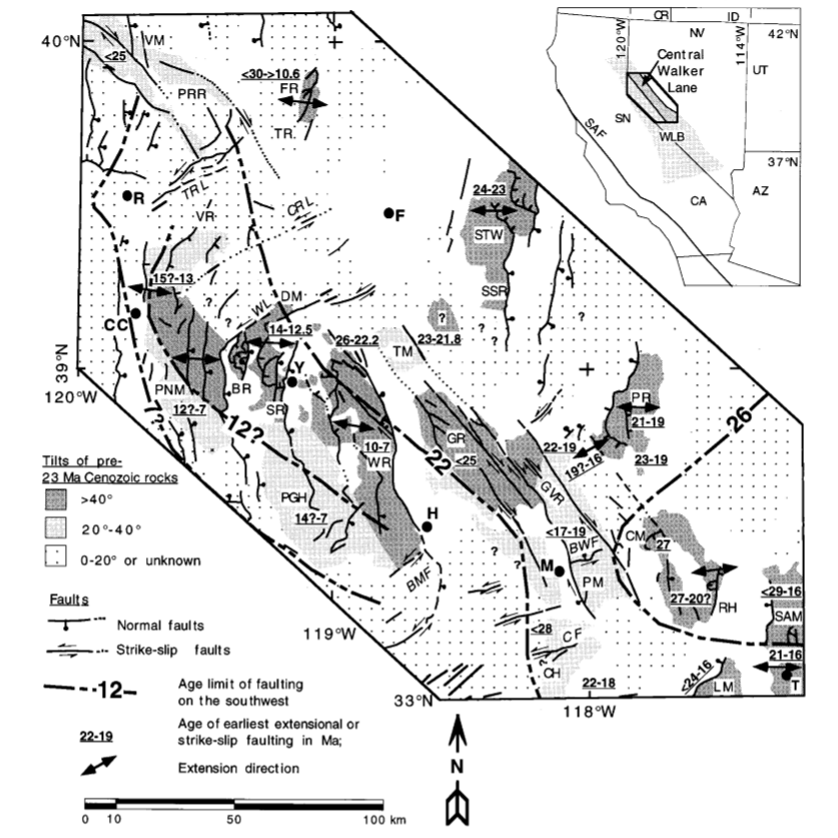 The chronology of Cenozoic volcanism and deformation in the Yerington area, western Basin and Range and Walker Lane
Research by Dilles and Gans 1995

Presented By Ruben Underwood-Aguilar
Motivation for study
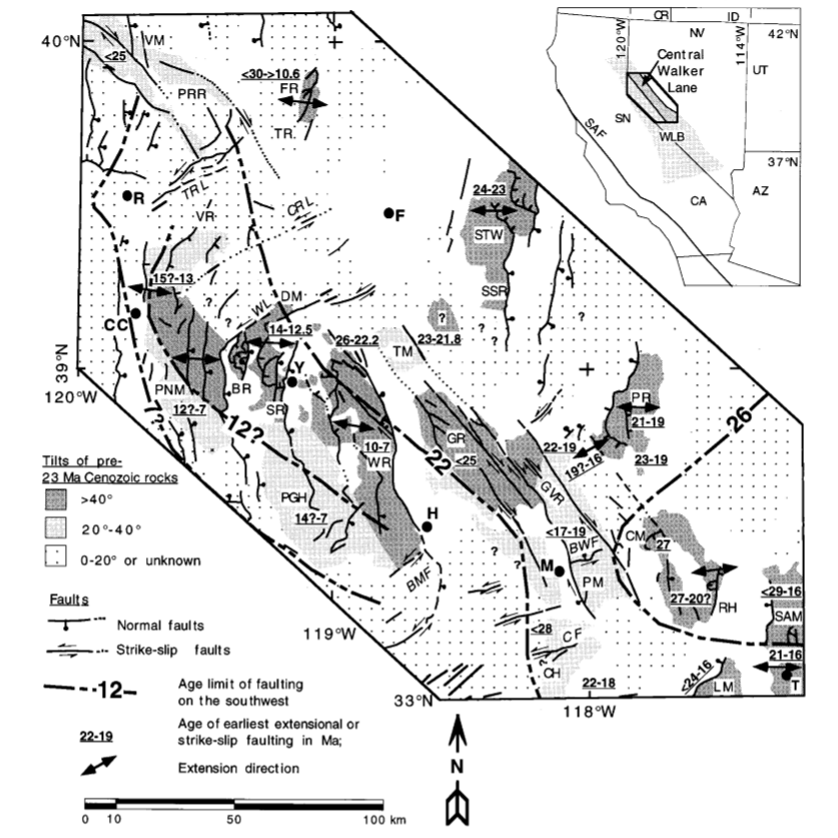 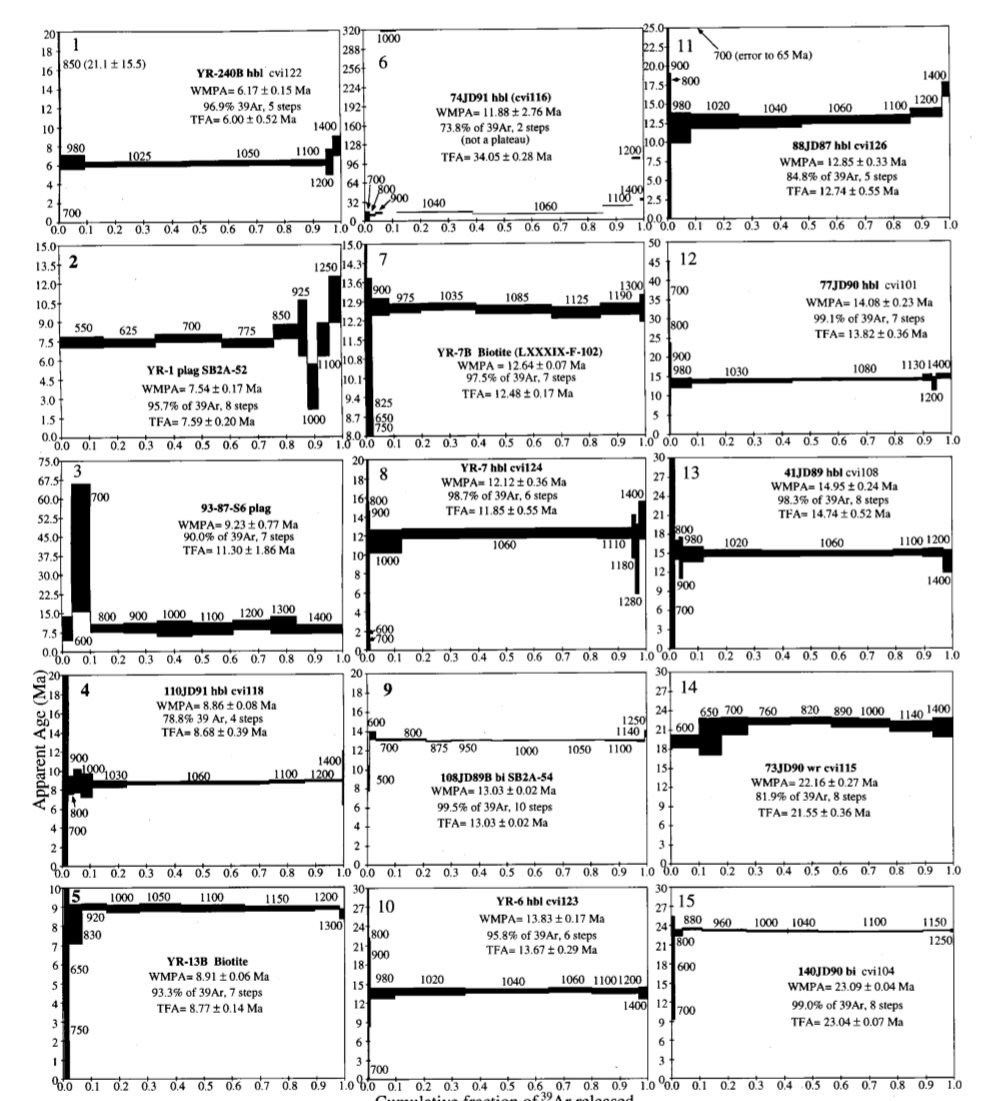 Methods
Inception of the walker LAne
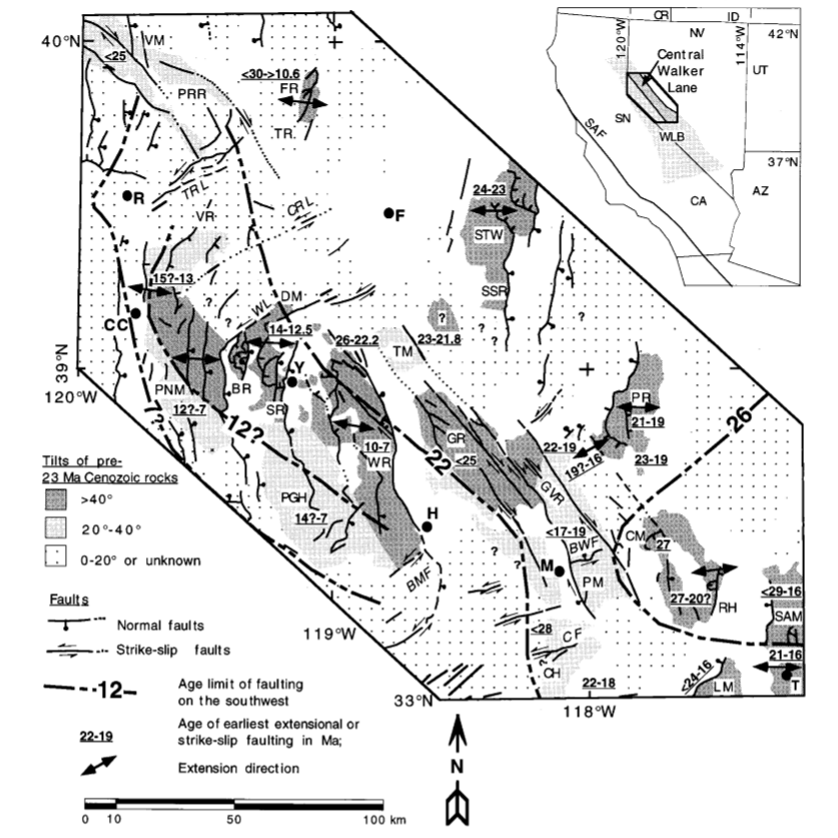 Northern Wassuk range
Oldest faults N40W-striking >1km strat separation w/ right-slip
Cuts 27 Ma tuff at Mickey Pass
Strike slip and normal faulting started 26-25 Ma, active-23-22 Ma
W-NW—E-SE extension

No faults between 22.2 and 14.95 Ma
Southwest migration of volcanism and tectonics

Walker lane fault Zone forms at 26-25 Ma

R-L movement on SAF starts at 23-22 Ma, R-transtentional faulting even earlier. 

Authors support the idea that  migration of extension was episodic and generally coevolutionary with magmatism
Extending Walker Lane
Manifault Destiny
Faulting shifted SW of Yerington into the Sierra Nevada

Right-slip faults Dominate, normal faulting continuous

Yerington district tectonism limited to 8 MA

Strain reduced to 1.7—6 mm/yr

7 Ma to present faults developed with andesitic lava flows on down-to-east normal faults
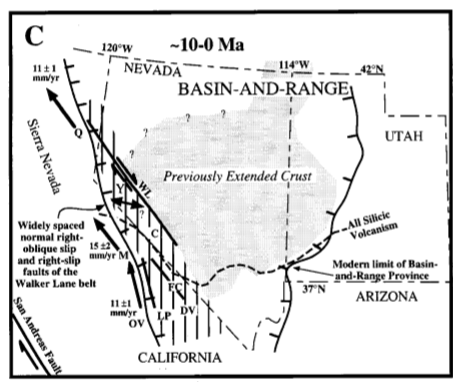 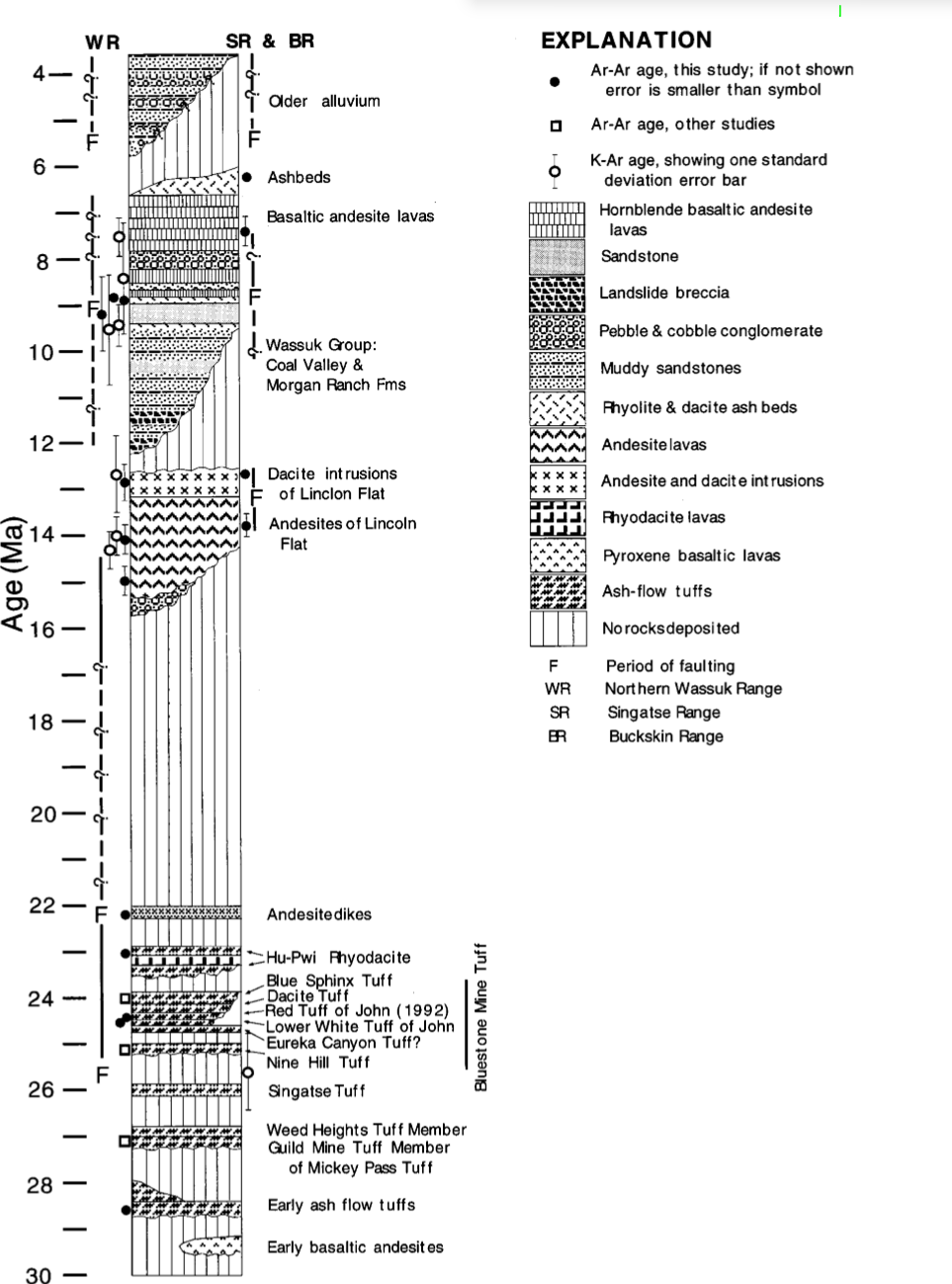 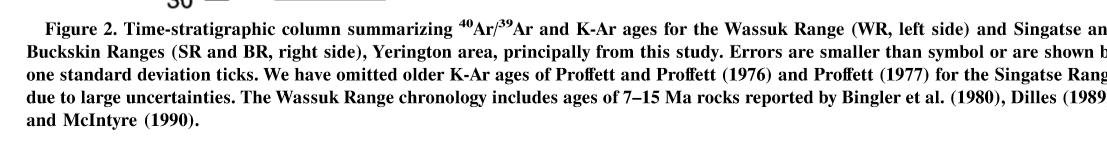 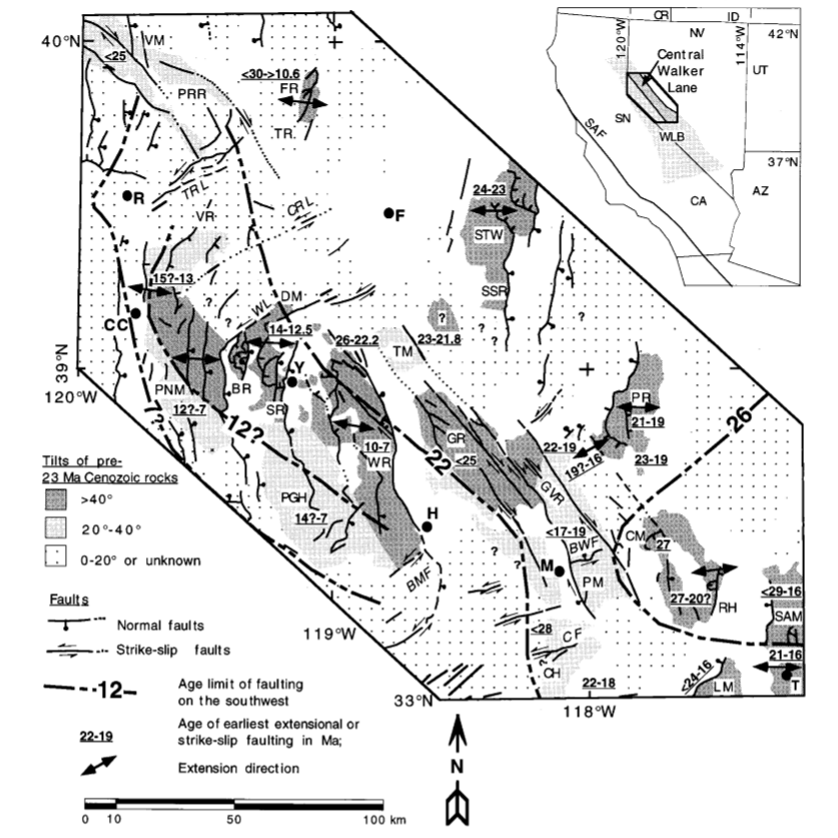 SUmmary
Authors argue that early movement in the central Walker Lane started as a R-L transtensional accommodation one  that divided the Basin and Range extension to the east and the Sierra Nevada block to the west.  
As opposed to E-W ext and LL shear
“Extreme” extensional faulting began at 27-22 Ma Ne of Walker Lane
Southwestward temporal migration of extension into Walker lane
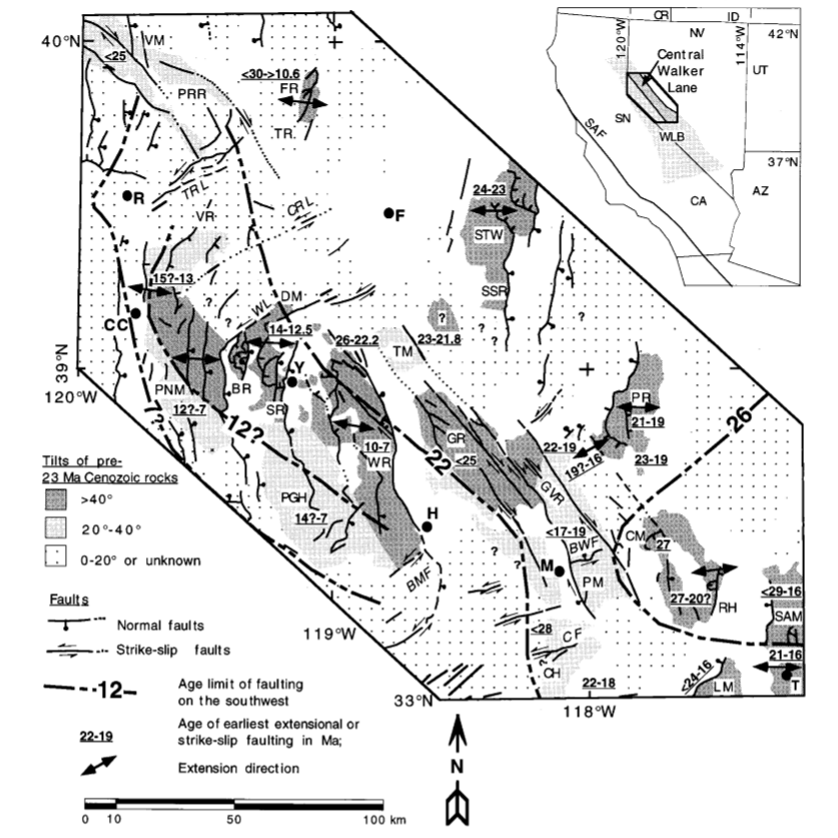 Westward of Walker lane, Yerington district accommodated extreme extension >150%, and coeval with andesitic magmatism. 
13.83±.17--12.64±.07
Strain rate is similar to that of modern B&R (11mm/yr)
Extensional zones may briefly accommodate most B&R ext!!!